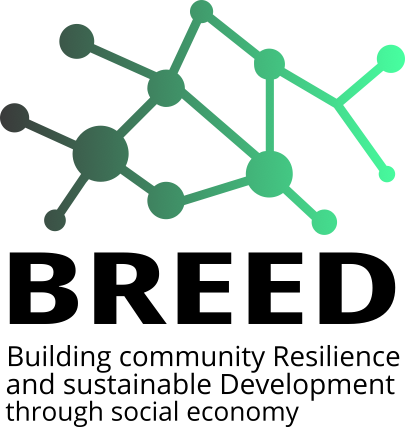 Funded by the European Union. Views and opinions expressed are however those of the author(s) only and do not necessarily reflect those of the European Union or European Commission. Neither the European Union nor European Commission can be held responsible for them.
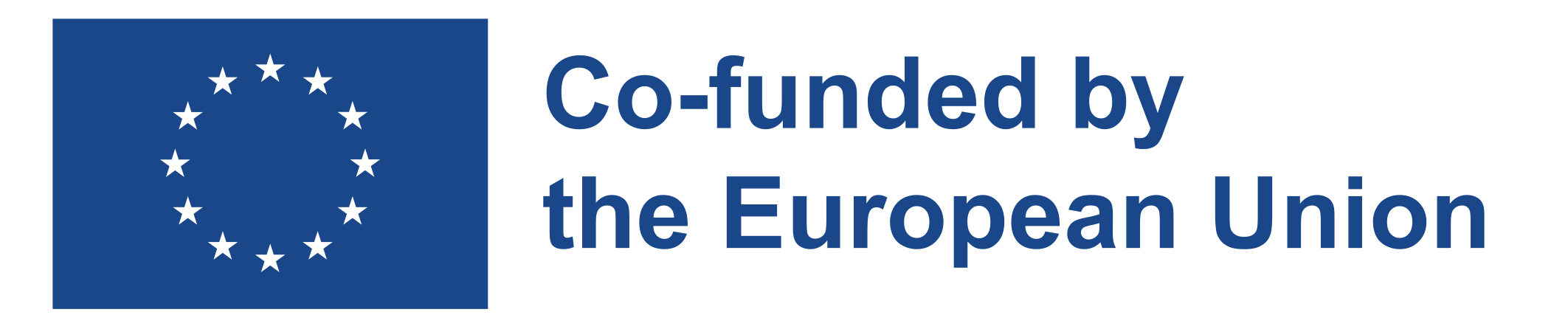 BREEDBuilding community Resilience and sustainableDevelopment through social economyGrant AgreementProject 101074094 — BREED
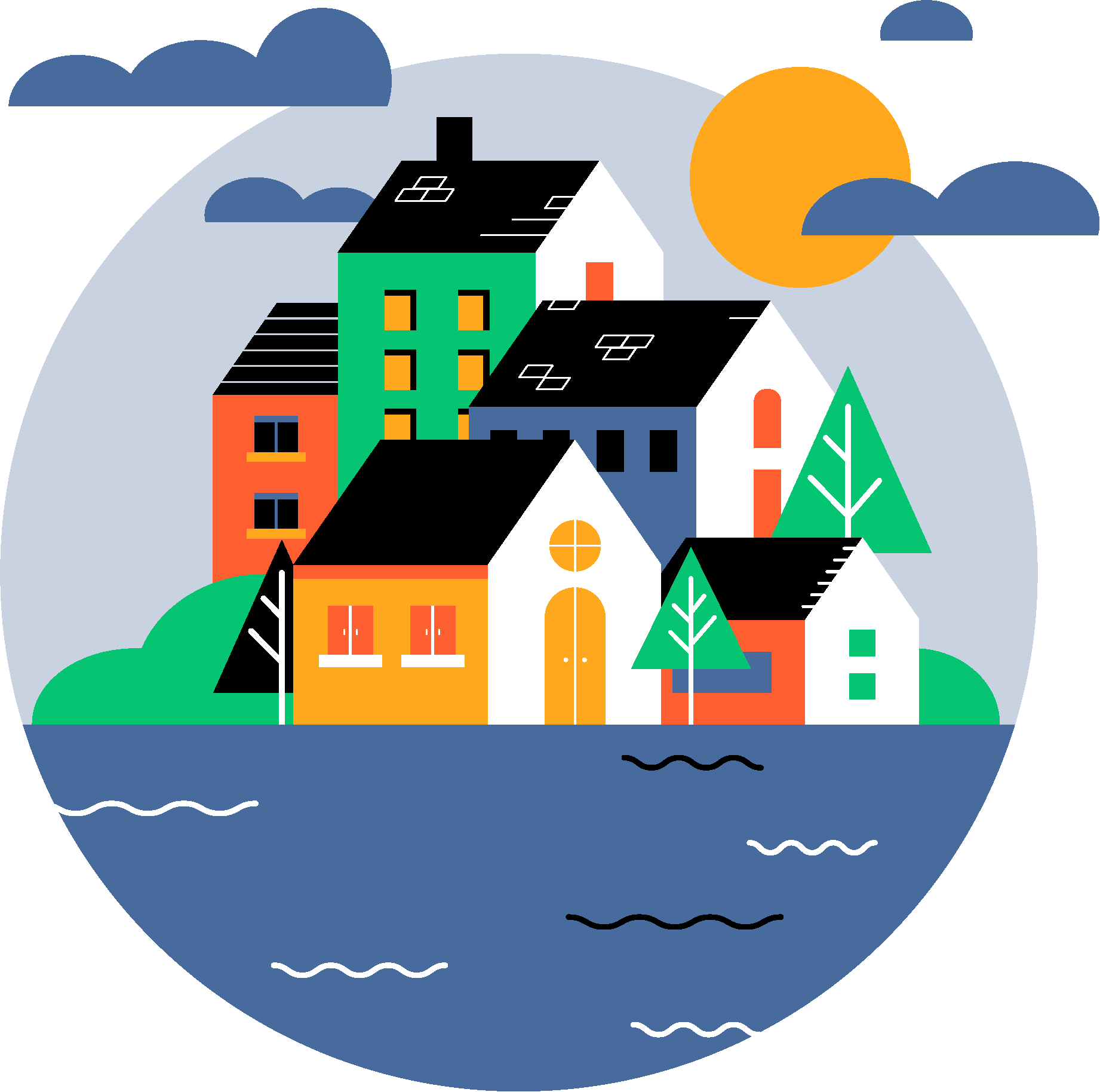 The project aims to increase the capacity and resilience of local communities to foster social change and sustainable development through social economy as well as strengthen the capacity and resilience of local public administration, social organizations and civil society to boost innovative community development models based on social economy.
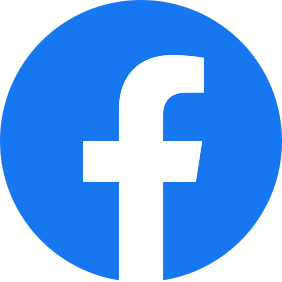 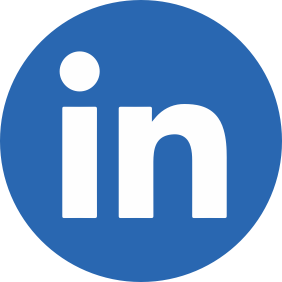 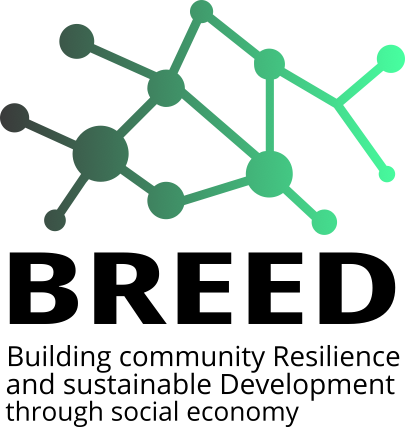 Funded by the European Union. Views and opinions expressed are however those of the author(s) only and do not necessarily reflect those of the European Union or European Commission. Neither the European Union nor European Commission can be held responsible for them.
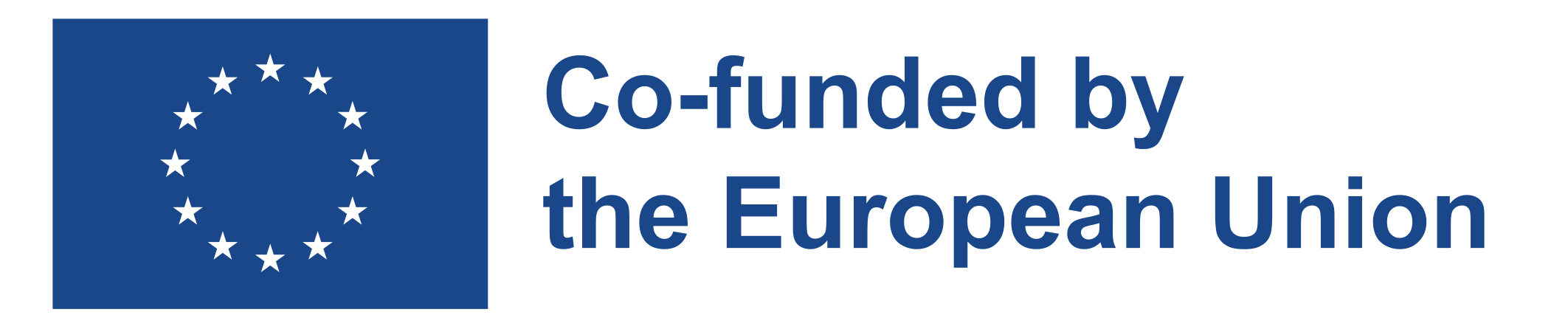 FOLLOW US!www.siteweb.eu
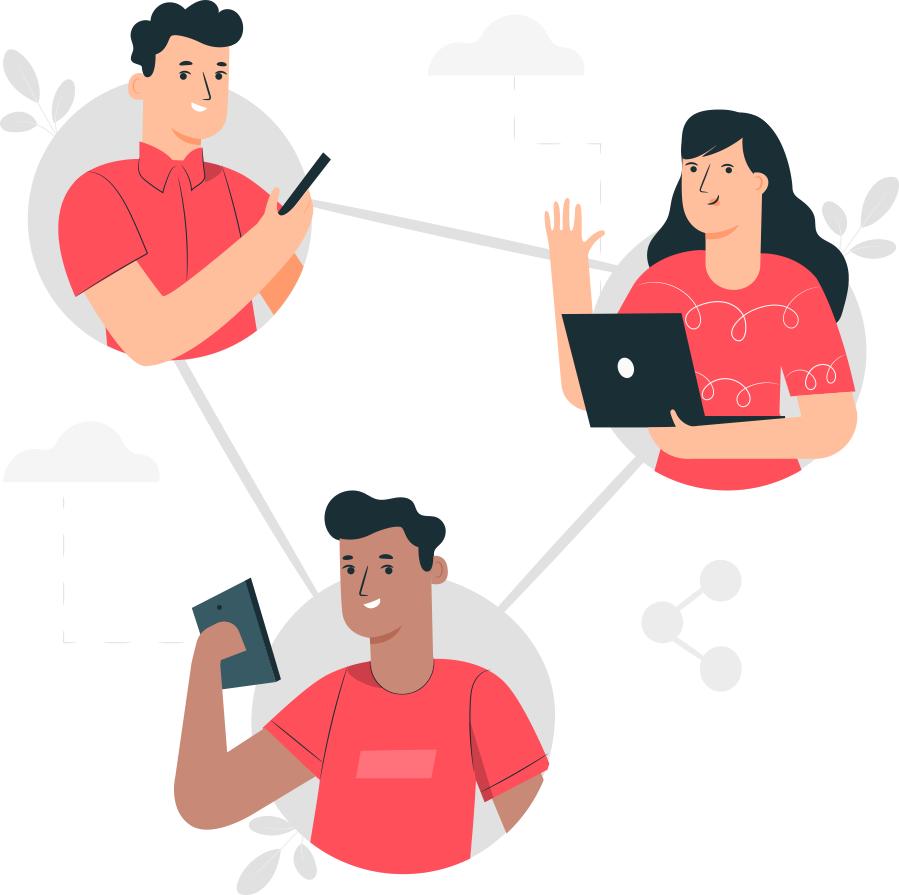 LOGO